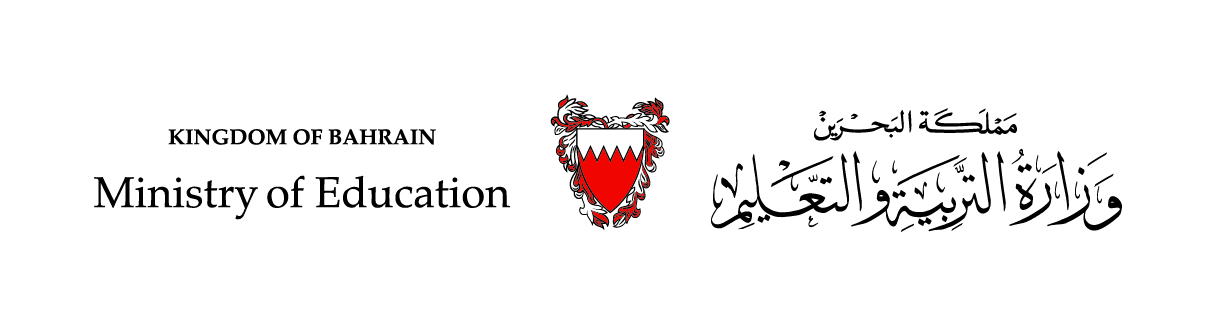 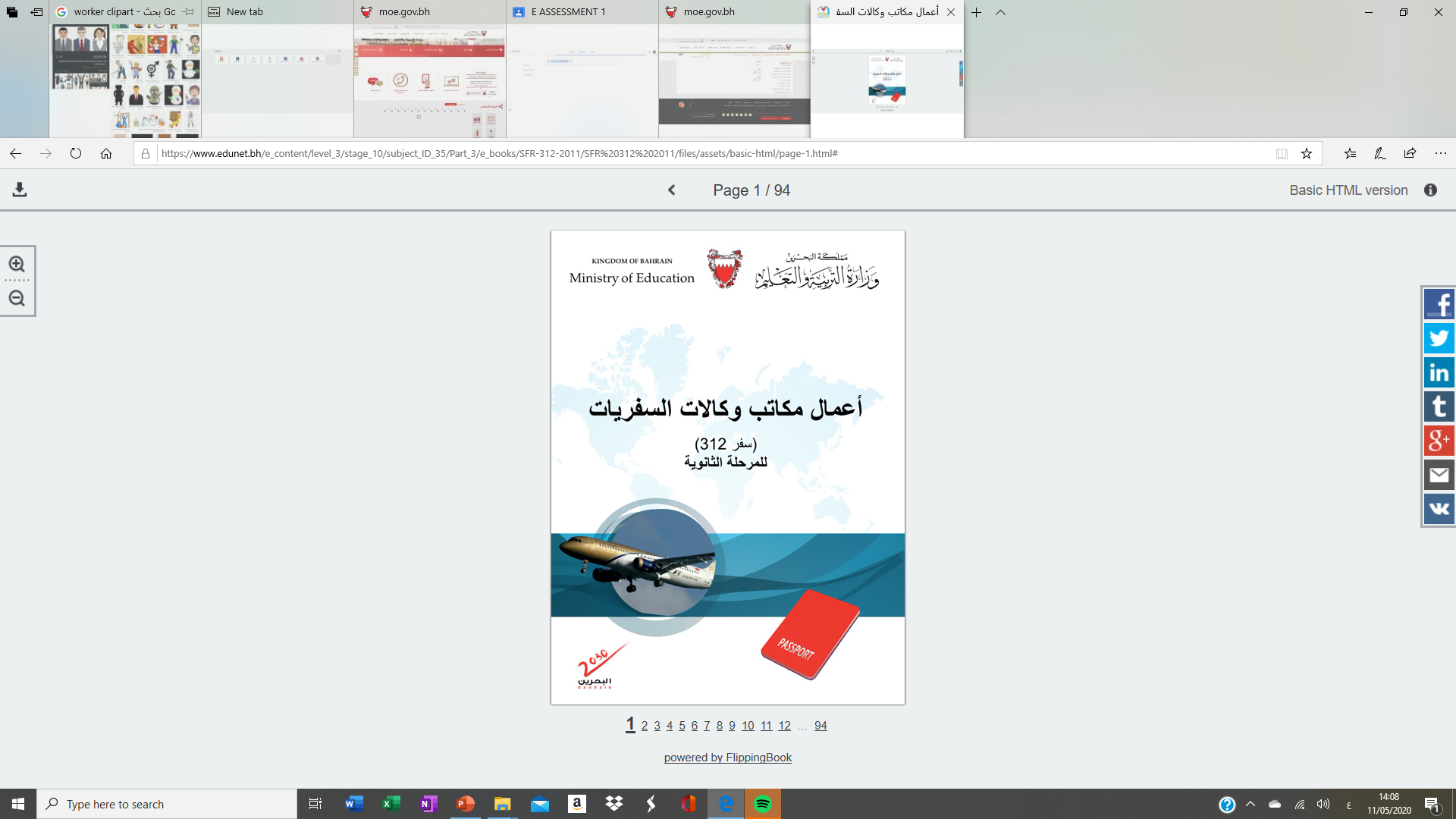 أعمال مكاتب وكالات السفرياتسفر 312
الفصول من 3-6
مقرر اختياري غير ملزم/ المسار التجاري
وزارة التربية والتعليم –الفصل الدراسي الثاني 2020-2021م
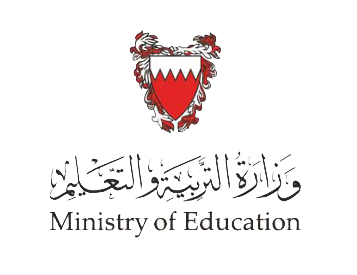 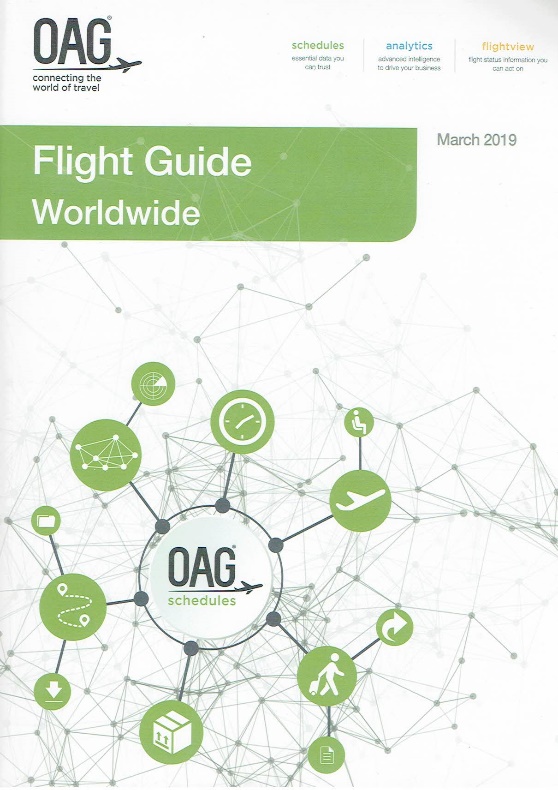 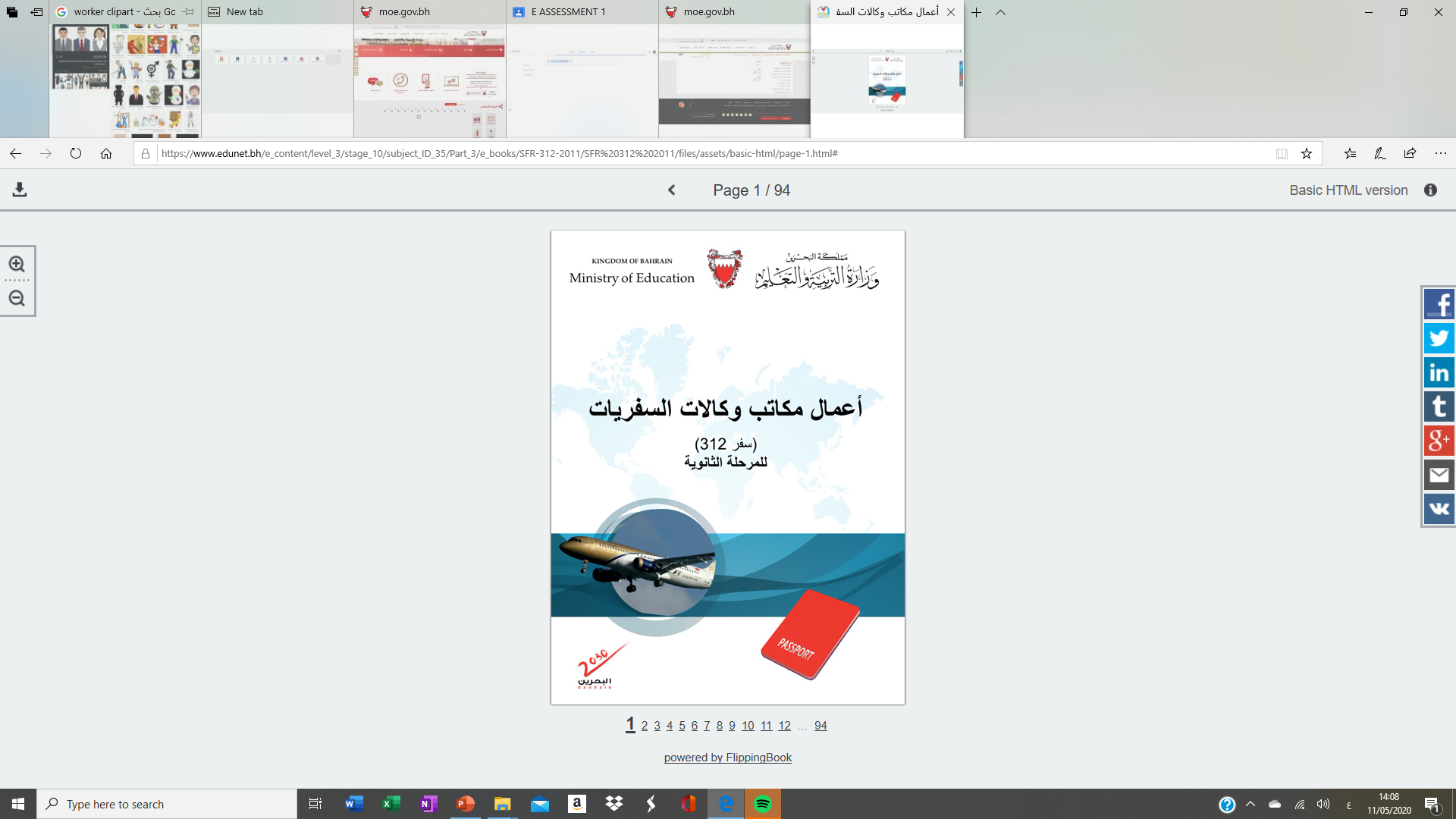 الوحدة الأولى
دليل الرحلات بشركات الطيران
 (النسخة العالمية)
(1)
صفحات 14-18
وزارة التربية والتعليم –الفصل الدراسي الثاني 2020-2021م
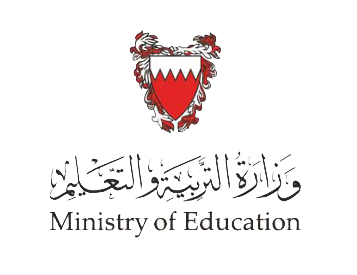 أهداف الوحدة
يُتوقَع من الطالب بعد دراسة هذا الفصل أن:
يلم باستخدام دليل الرحلات بشركات الطيران في تحديد المعلومات الآتية:
رموز شركات الطيران
الرموز المشتركة للناقلات
الرموز الرقمية لشركات الطيران
رموز الطائرات-تحديد رموزها encoding
رموز الطائرات-فك رموزها  decoding
وزارة التربية والتعليم –الفصل الدراسي الثاني 2020-2021م
الوحدة:  دليل الرحلات بشركات الطيران (النسخة العالمية)                  أعمال مكاتب وكالات السفريات                    سفر 312
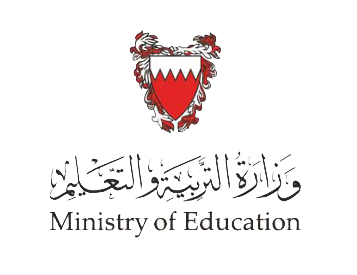 الكتب والنشرات التي تصدرها شركات الطيران
أهم الكتب التي يجب أن تكون موجودة لدى مكاتب السفريات هي:
2. كتاب أسعار المسافر بالجو.
(P.A.T) Passenger Air Tariff
1. دليل الرحلات لشركات الطيران.
(OAG) Other Airlines Guide – Flight Guide
4. كتيب تحديد مواعيد الطائرات لبعض شركات الطيران.
Timetable
3. كتيب معلومات السفر.
(TIM) Travel information Manual
6. كتيبات السياحة الشاملة.
Inclusive Tours
5. كتيب تحديد رحلات الطيران الداخلي لبعض شركات الطيران.
Domestic Timetables
7. دليل الفنادق.
Hotels Guide
وزارة التربية والتعليم –الفصل الدراسي الثاني 2020-2021م
الوحدة:  دليل الرحلات بشركات الطيران (النسخة العالمية)                  أعمال مكاتب وكالات السفريات                    سفر 312
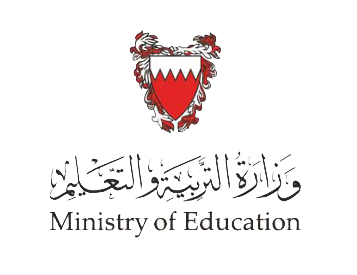 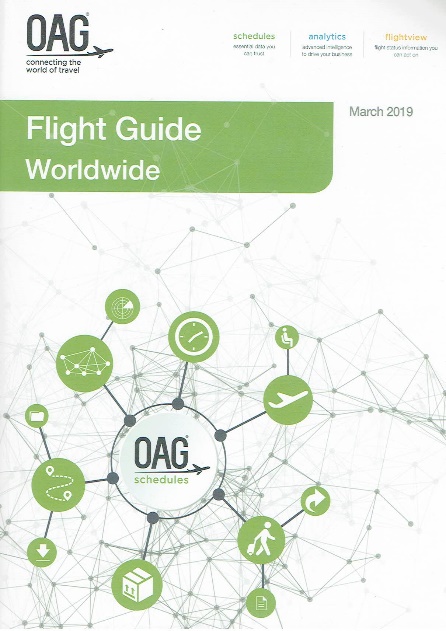 دليل الرحلات لشركات الطيران
يصدر دليل الرحلات شهريًا عن شركة UBM aviation business ويمكن الحصول عليه
 بالاشتراك عن طريق أحد مكاتب الشركة المعتمدة، ويحتوي الدليل على المعلومات الآتية:
وزارة التربية والتعليم –الفصل الدراسي الثاني 2020-2021م
الوحدة:  دليل الرحلات بشركات الطيران (النسخة العالمية)                  أعمال مكاتب وكالات السفريات                    سفر 312
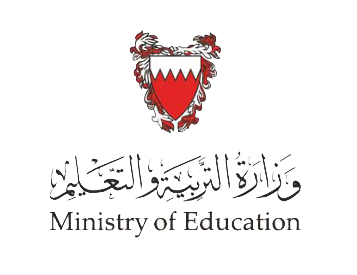 نشــــــاط
علل:
هناك العديد من الكتب والنشرات التي تصدرها شركات الطيران والمنظمات التي تهتم بخدمات الطيران.
تمدنا بالمعلومات الخاصة بالطيران.
الأسعار.
القوانين والقواعد التي تفرضها شركات الطيران والمنظمات والدول.
وزارة التربية والتعليم –الفصل الدراسي الثاني 2020-2021م
الوحدة:  دليل الرحلات بشركات الطيران (النسخة العالمية)                  أعمال مكاتب وكالات السفريات                    سفر 312
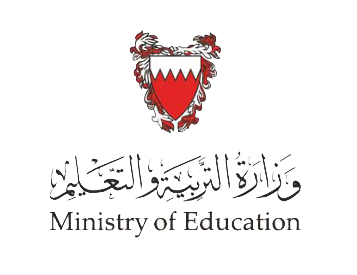 معلومات دليل الرحلات لشركات الطيران
رموز شركات الطيران -  Airline Codes
هي عبارة عن قائمة لرموز شركات الطيران تحددها منظمة «الأياتا».
هذه الرموز مكونة من حرفين أو حرف ورقم.
تستعمل لتحديد الطيران في أثناء الحجز وفي التذاكر.
مثال: الخطوط الجوية الامريكية AA- طيران الخليج.
2. الرموز المشتركة للناقلات 
 Airline Code Share Carriers
هو رمز خاص بشركة طيران محددة  توافق هذه الشركة في استعماله على خط تابع لشركة طيران أخرى؛ لتسهيل عملية البيع في أجهزتها وإصدار التذاكر.
وزارة التربية والتعليم –الفصل الدراسي الثاني 2020-2021م
الوحدة:  دليل الرحلات بشركات الطيران (النسخة العالمية)                  أعمال مكاتب وكالات السفريات                    سفر 312
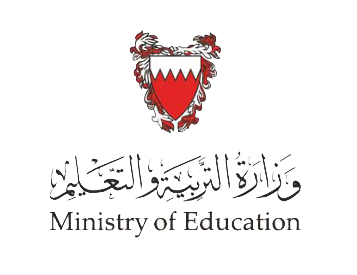 مـــثـــال
2. الرموز المشتركة للناقلات 
 Airline Code Share Carriers
AA  American Airlines
2700 - 4699 American Eagle
 -  4999 Executive as American Eagle
5001 – 5098  Chautauqua as American Connection
فالرمز AA تابع لشركة الخطوط الجوية الأمريكية، والرحلة GF6440 هي في الواقع رحلة على الخطوط الجوية الامريكية من "سياتل إلى دالاس إلى أوستن"، مجزئة تحت رقم 6440 وباستعمال رمز GF  في جهاز طيران الخليج.
وزارة التربية والتعليم –الفصل الدراسي الثاني 2020-2021م
الوحدة:  دليل الرحلات بشركات الطيران (النسخة العالمية)                  أعمال مكاتب وكالات السفريات                    سفر 312
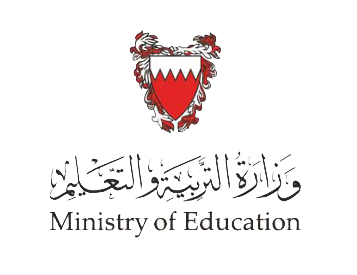 معلومات دليل الرحلات لشركات الطيران
2. الرموز المشتركة للناقلات 
 Airline Code Share Carriers
وزارة التربية والتعليم –الفصل الدراسي الثاني 2020-2021م
الوحدة:  دليل الرحلات بشركات الطيران (النسخة العالمية)                  أعمال مكاتب وكالات السفريات                    سفر 312
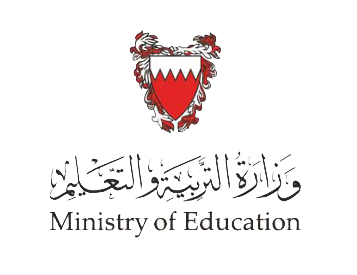 نشــــــاط
الأرقام الآتية 6008-6005 تشترك مع   AA   لتكوين رحلة مشتركة بين ناقلتين هما:

..................................................

2. أكتب رمز الرحلة السابقة باختيار رقم من 6008-6005 :

..................................................

3. AA  هو رمز لشركة طيران:

...........................................................
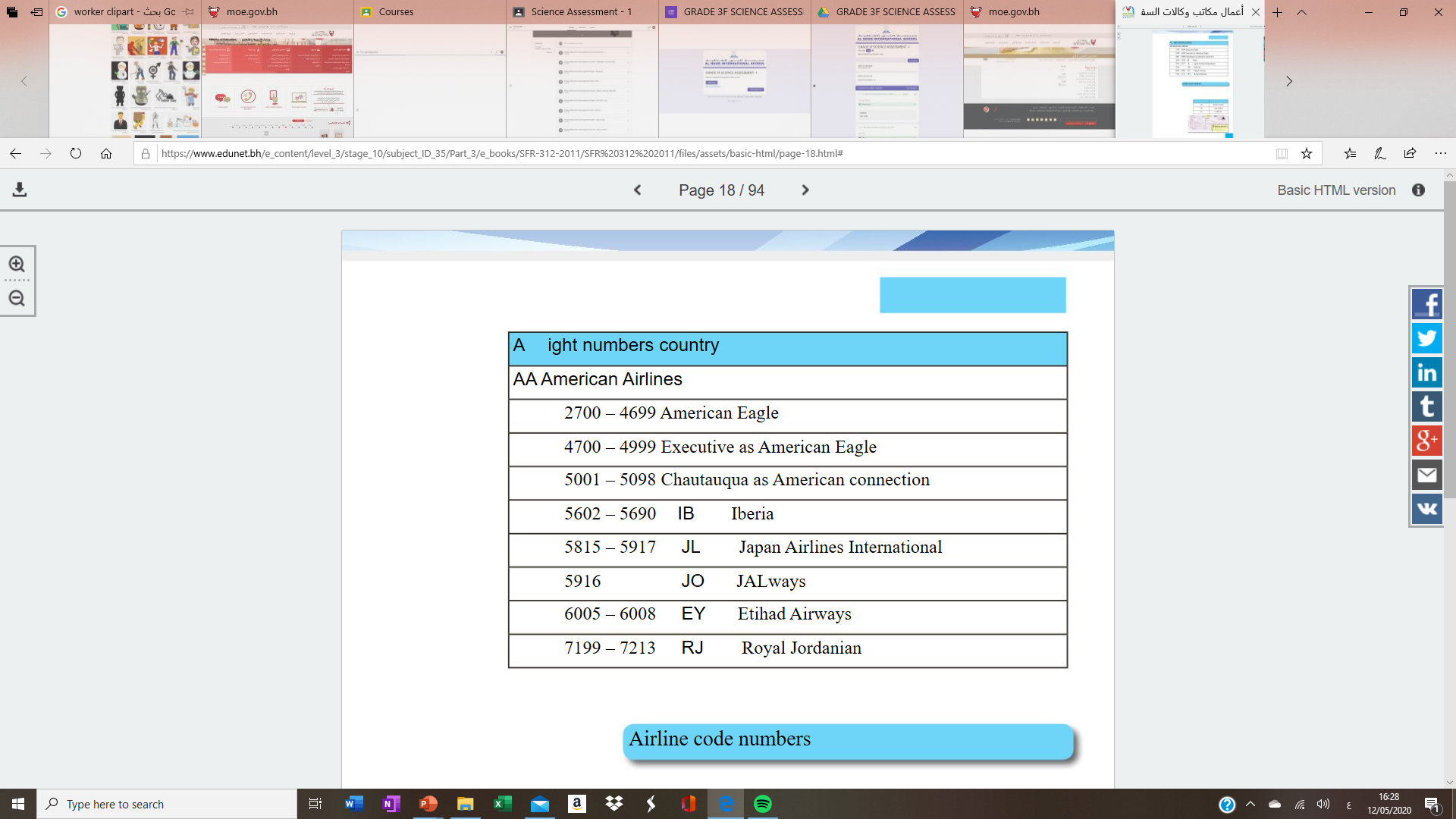 EY طيران الاتحاد
EY6006
American Airline
وزارة التربية والتعليم –الفصل الدراسي الثاني 2020-2021م
الوحدة:  دليل الرحلات بشركات الطيران (النسخة العالمية)                  أعمال مكاتب وكالات السفريات                    سفر 312
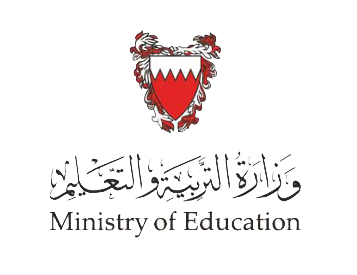 معلومات دليل الرحلات لشركات الطيران
3. الرموز الرقمية لشركات الطيران
 Airline Code Numbers
لكل  شركة  طيران ثلاثة أرقام مسجلة باسمها دولياً.
تبدأ هذه الرموز من الرقم 001 و تنتهي ب 999. تستعمل  هذه الارقام في بداية أرقام متسلسلة في مستنداتها  مثل:
1- التذاكر. 
2- تذاكر الوزن الزائد. 
3- الوثيقة الإلكترونية المتنوعة. 
4- بوالص الشحن.
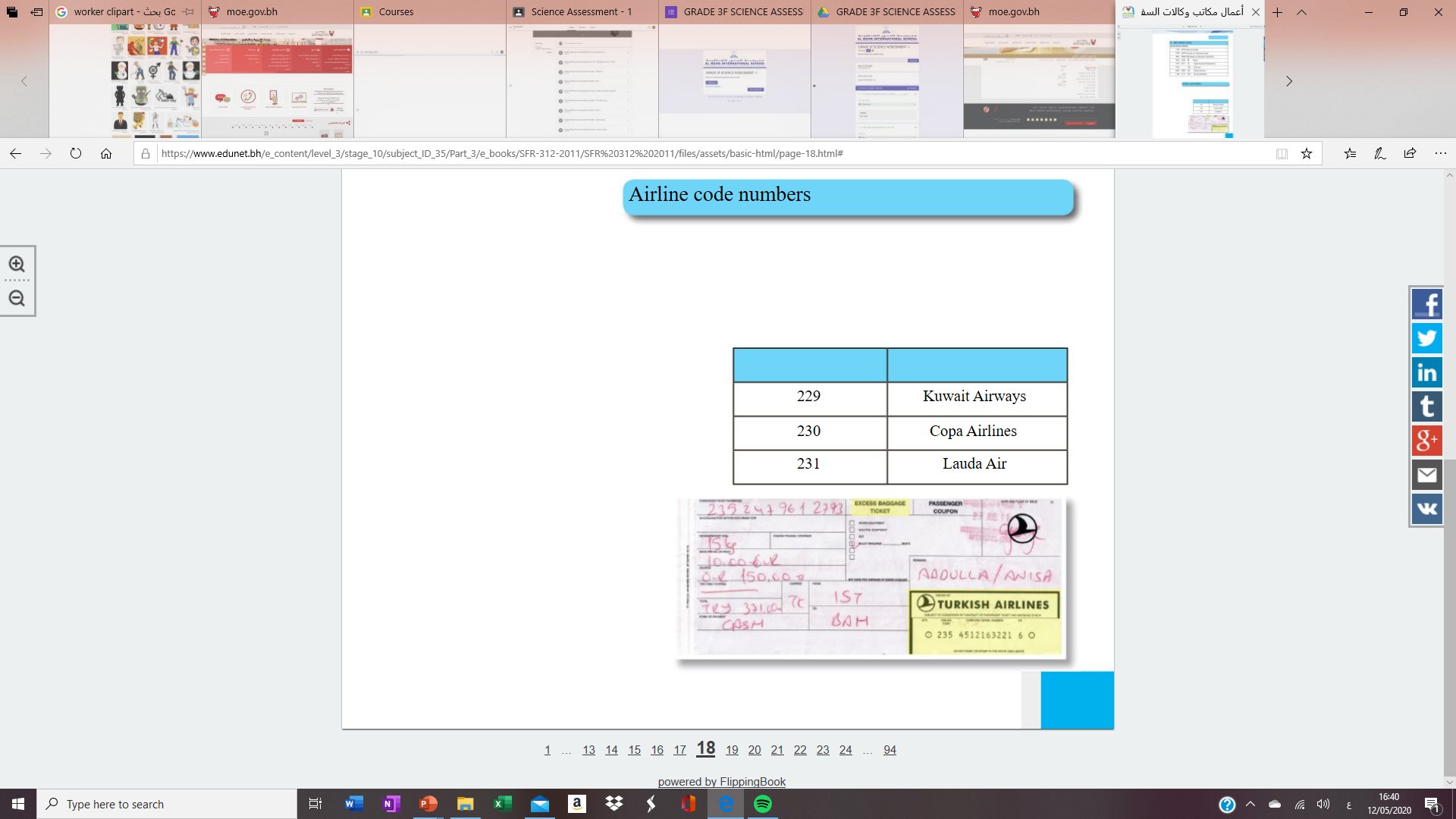 رمز الطيران التركي
وزارة التربية والتعليم –الفصل الدراسي الثاني 2020-2021م
الوحدة:  دليل الرحلات بشركات الطيران (النسخة العالمية)                  أعمال مكاتب وكالات السفريات                    سفر 312
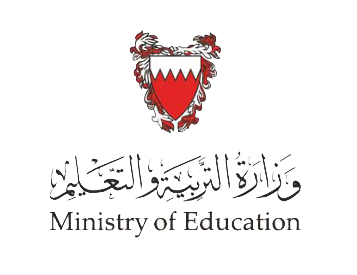 معلومات دليل الرحلات لشركات الطيران
4. رموز الطائرات – تحديد رموزها 
 Aircraft Codes - Encoding
يوجد في النموذج الخاص برموز الطائرات أسماء الطائرات تقابلها الرموز الثلاثية وحرف آخر يرمز إلى نوع المحرك:

طائرة برمائية       A       Amphibian
طائرة هيلوكبتر              H        Helicopter
طائرة نفاثة            J           Pure Jet 
طائرة مروحية        P           Propeller
رمز للقطار            Surface          S
طائرة نفاثة          T             Prop Jet
مثال:
M11
J
Boeing (Douglas) md-80
اسم الطائرة
رمز نوع المحرك
رمز الطائرة الدولي
وزارة التربية والتعليم –الفصل الدراسي الثاني 2020-2021م
الوحدة:  دليل الرحلات بشركات الطيران (النسخة العالمية)                  أعمال مكاتب وكالات السفريات                    سفر 312
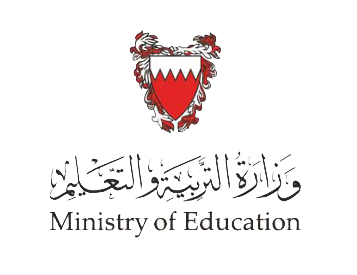 معلومات دليل الرحلات لشركات الطيران
4. رموز الطائرات – تحديد رموزها 
 Aircraft Codes - Encoding
تختلف أنواع الطائرات من حيث :
عدد المحركات.
 أنواع المحركات.
 كفاءة المحركات .
حمولتها القصوى )) للركاب والشحن)) .
سرعتها .
والمسافات التي يمكن أن تقطعها.
 اقصى ارتفاع ممكن لها .
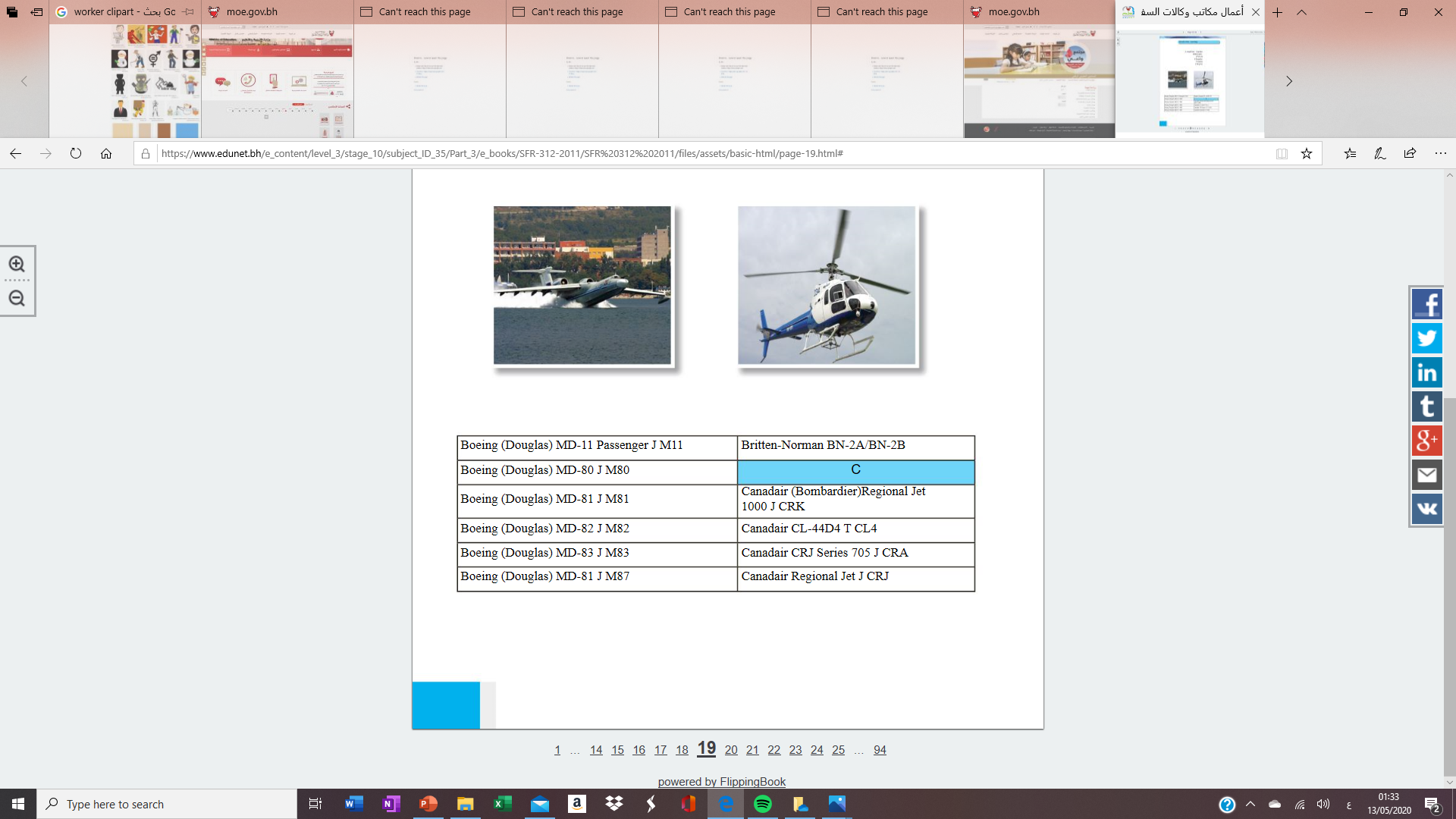 وزارة التربية والتعليم –الفصل الدراسي الثاني 2020-2021م
الوحدة:  دليل الرحلات بشركات الطيران (النسخة العالمية)                  أعمال مكاتب وكالات السفريات                    سفر 312
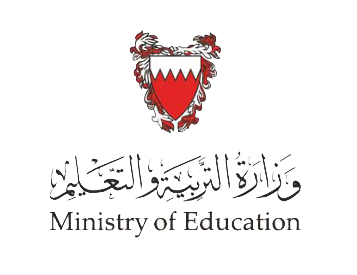 معلومات دليل الرحلات لشركات الطيران
5. رموز الطائرات – فك رموزها 
 Aircraft Codes - Decoding
تستعمل هذه القائمة المرفقة لفك رموز الطائرات المتعددة – كما يوجد أمام كل الرموز حرف يبين نوع المحرك.
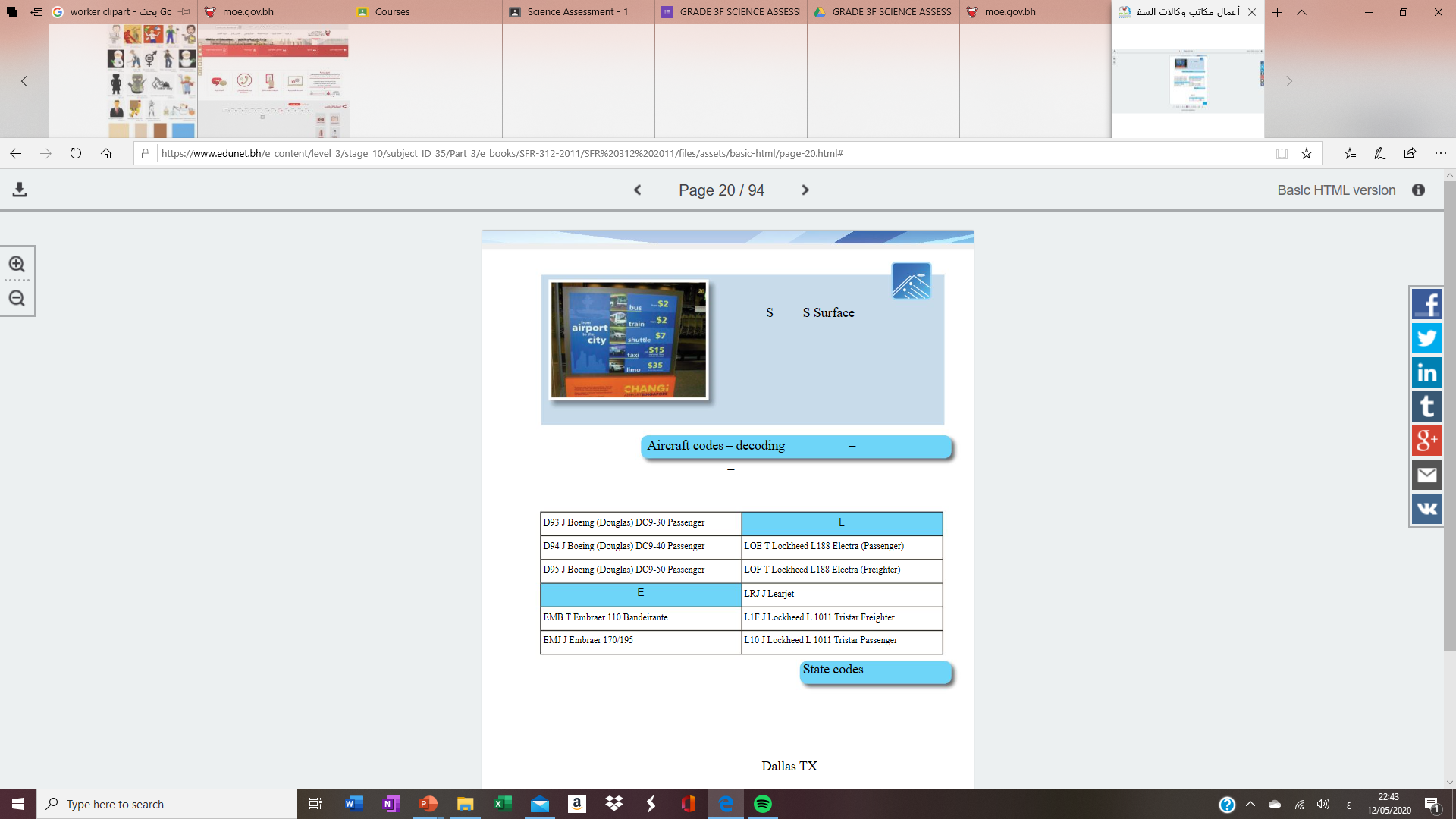 وزارة التربية والتعليم –الفصل الدراسي الثاني 2020-2021م
الوحدة:  دليل الرحلات بشركات الطيران (النسخة العالمية)                  أعمال مكاتب وكالات السفريات                    سفر 312
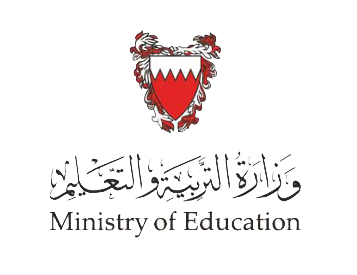 ؟
التقويم
1. يصدر دليل الرحلات شهريًا عن شركة UBM Aviation Business.
خطأ
صح
وزارة التربية والتعليم –الفصل الدراسي الثاني 2020-2021م
الوحدة:  دليل الرحلات بشركات الطيران (النسخة العالمية)                  أعمال مكاتب وكالات السفريات                    سفر 312
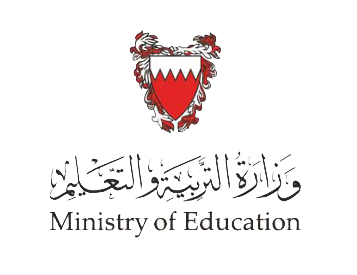 ؟
التقويم
2. المقصود باختصار (OAG) الدليل الخاص بالفنادق
خطأ
صح
وزارة التربية والتعليم –الفصل الدراسي الثاني 2020-2021م
الوحدة:  دليل الرحلات بشركات الطيران (النسخة العالمية)                  أعمال مكاتب وكالات السفريات                    سفر 312
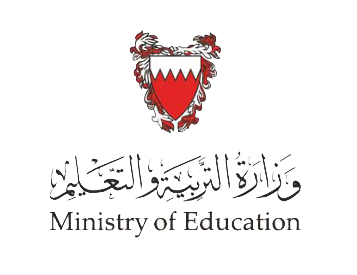 ؟
التقويم
3.تستعمل رموز شركات الطيران لتحديد الطيران في أثناء الحجز  وفي التذاكر.
خطأ
صح
وزارة التربية والتعليم –الفصل الدراسي الثاني 2020-2021م
الوحدة:  دليل الرحلات بشركات الطيران (النسخة العالمية)                  أعمال مكاتب وكالات السفريات                    سفر 312
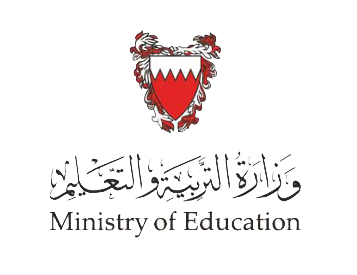 ؟
التقويم
ما أهم الكتب الموجودة لدى مكاتب السفريات.
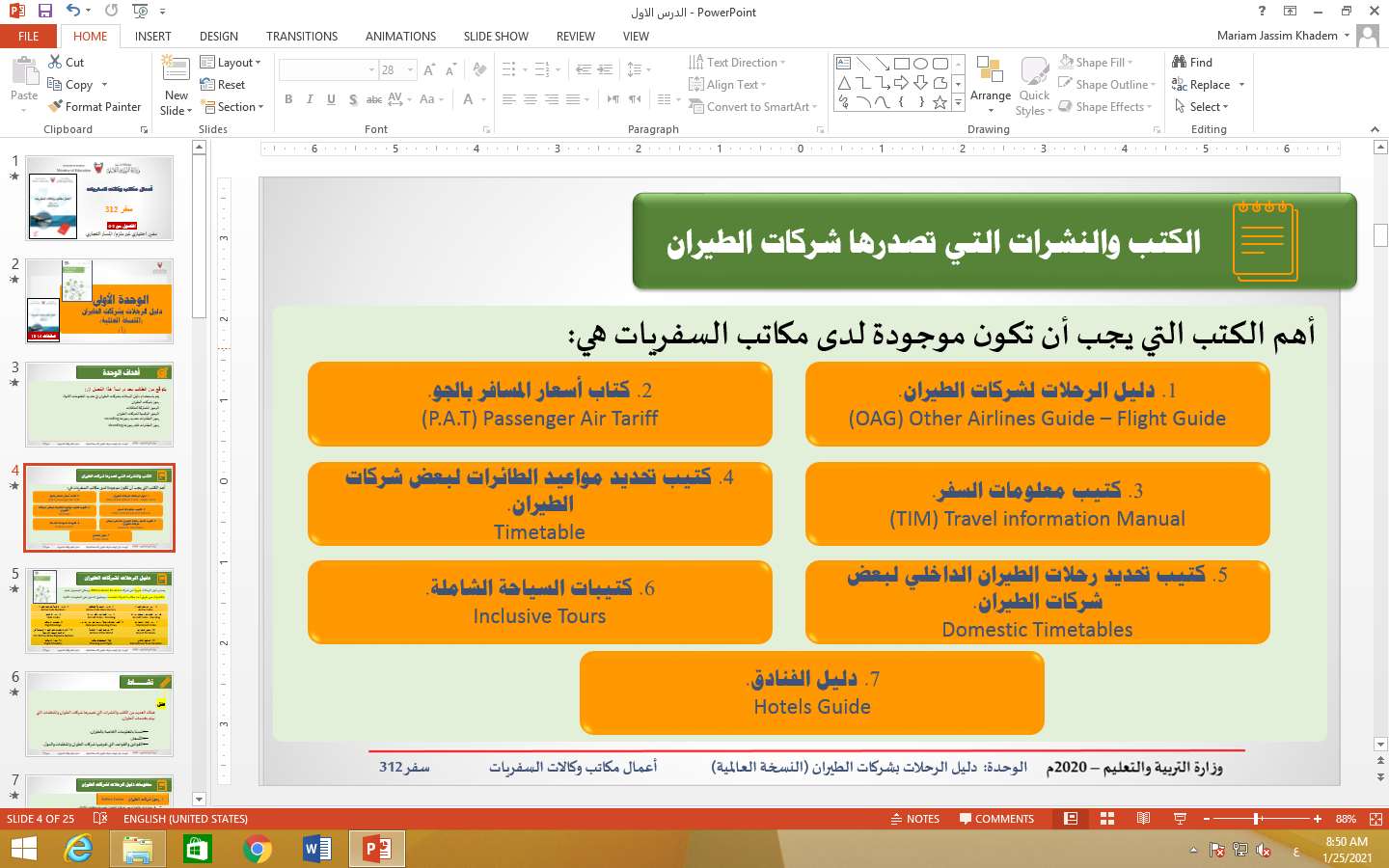 وزارة التربية والتعليم –الفصل الدراسي الثاني 2020-2021م
الوحدة:  دليل الرحلات بشركات الطيران (النسخة العالمية)                  أعمال مكاتب وكالات السفريات                    سفر 312
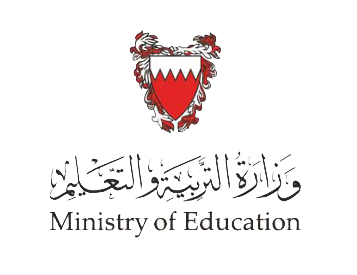 ؟
التقويم
2. قارن بين رموز شركات الطيران والرموز الرقمية لشركات الطيران.
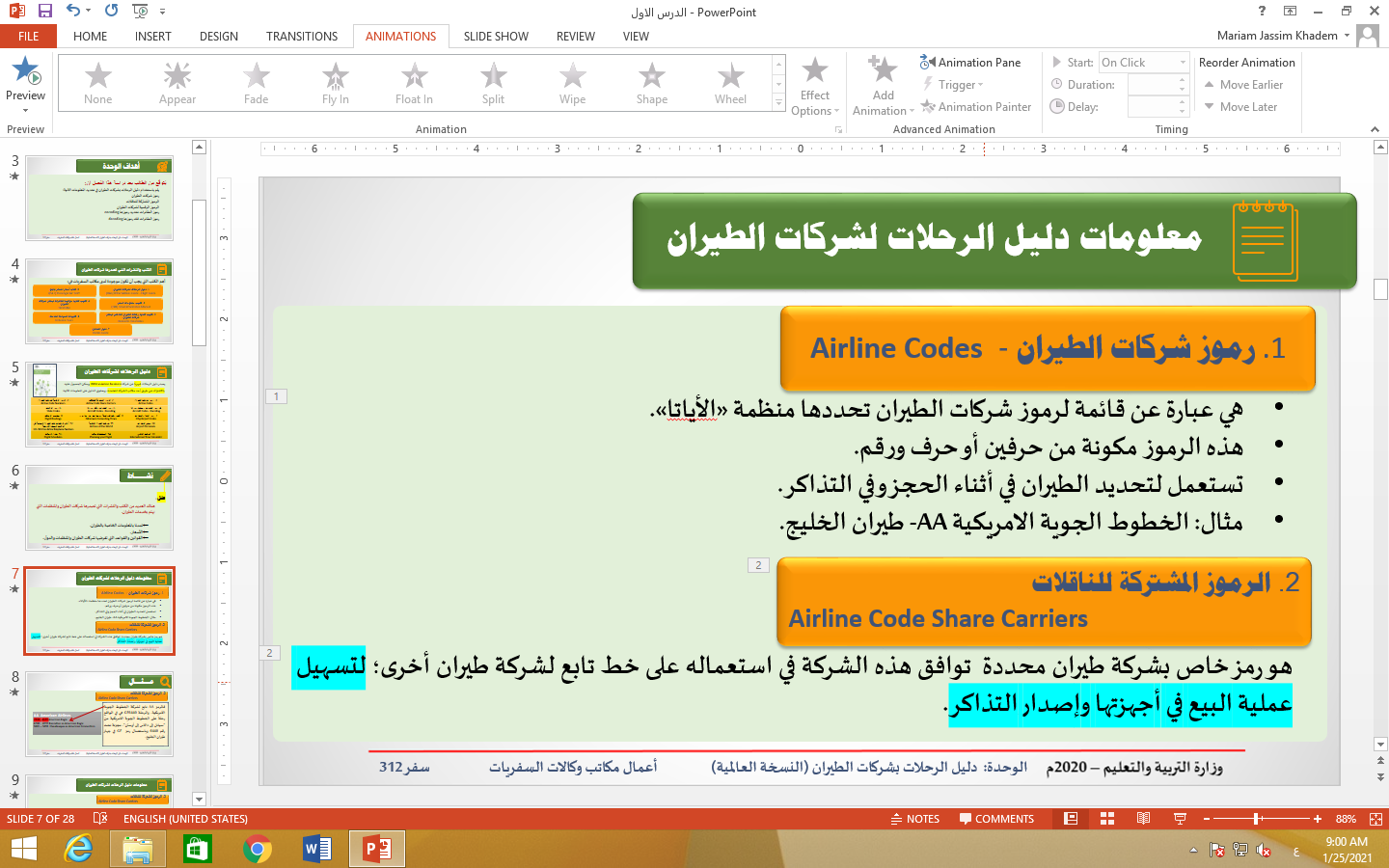 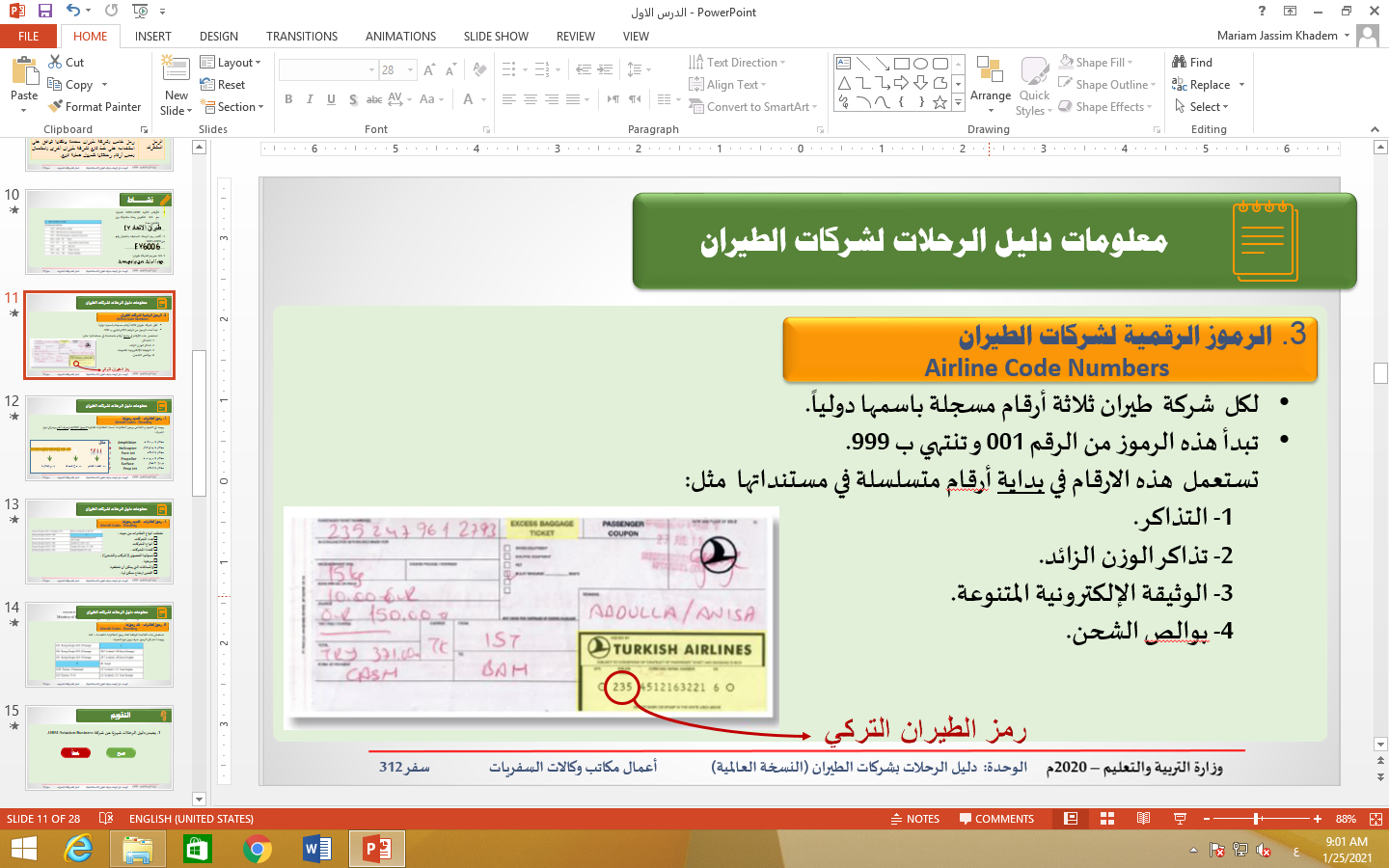 وزارة التربية والتعليم –الفصل الدراسي الثاني 2020-2021م
الوحدة:  دليل الرحلات بشركات الطيران (النسخة العالمية)                  أعمال مكاتب وكالات السفريات                    سفر 312
؟
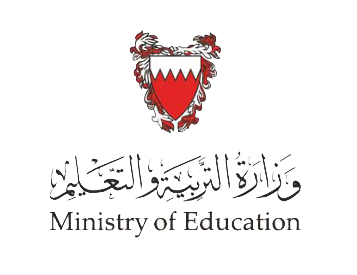 التقويم
3. ما مفهوم الرموز المشتركة للناقلات مع دعمه بمثال.
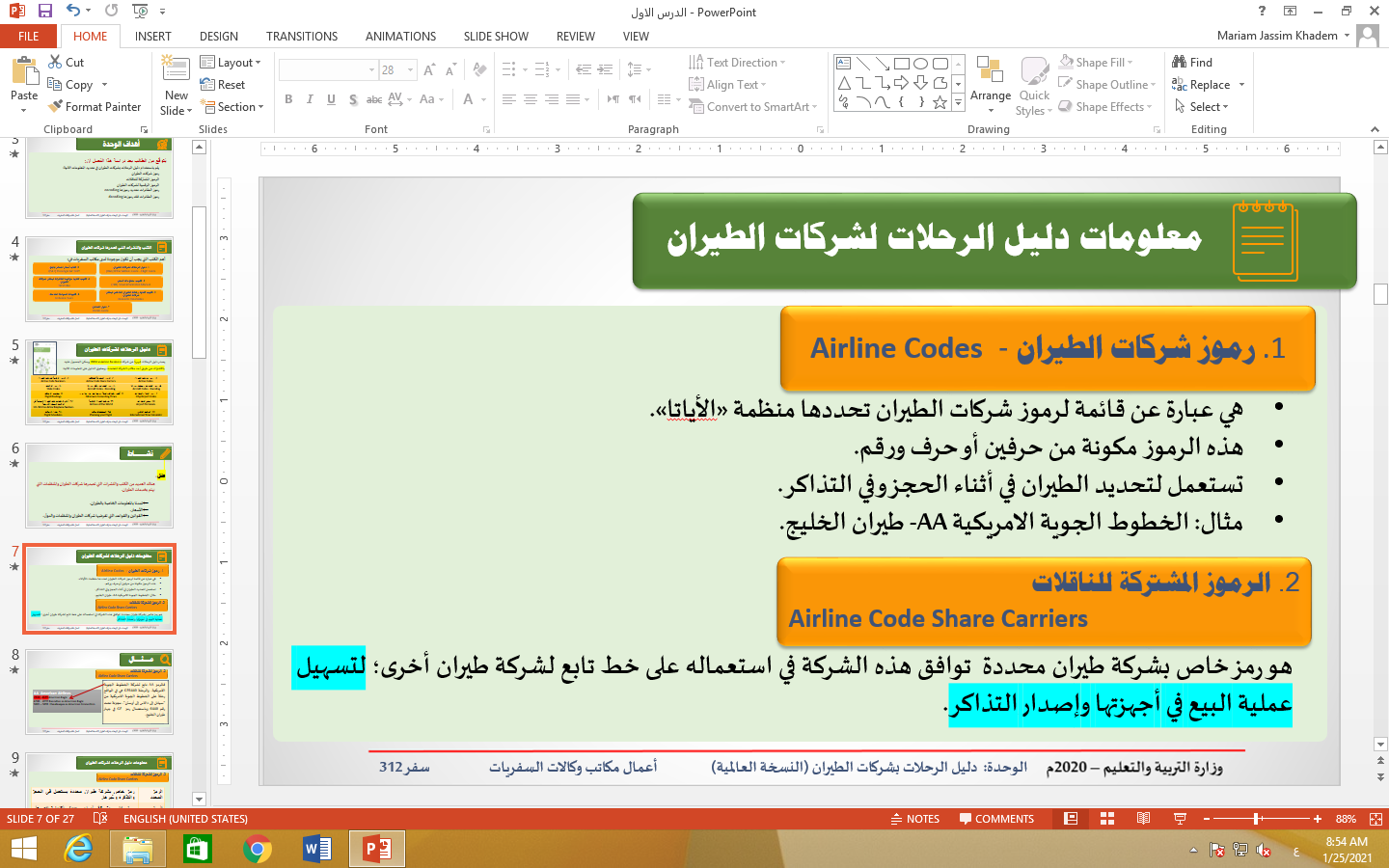 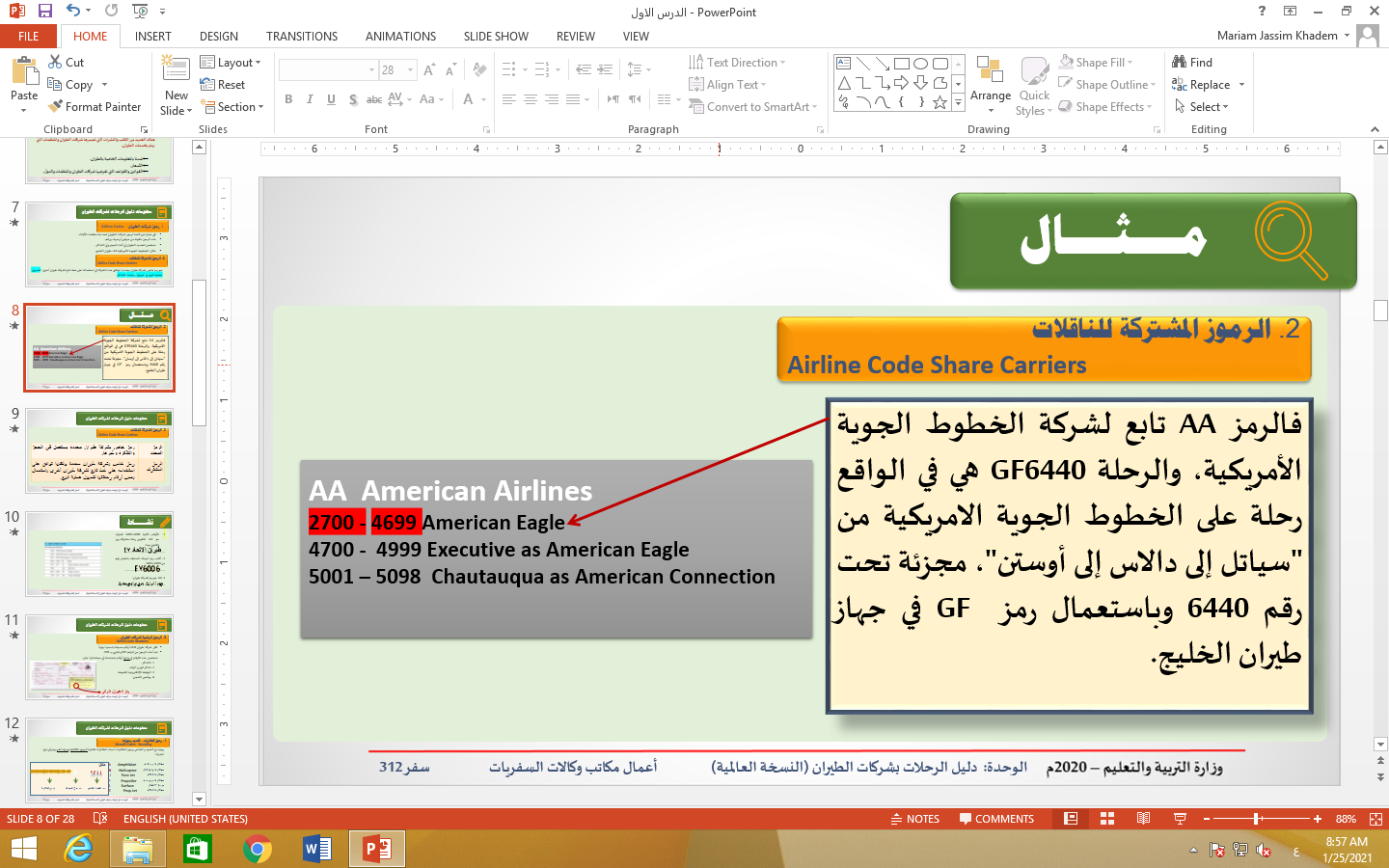 وزارة التربية والتعليم –الفصل الدراسي الثاني 2020-2021م
الوحدة:  دليل الرحلات بشركات الطيران (النسخة العالمية)                  أعمال مكاتب وكالات السفريات                    سفر 312
؟
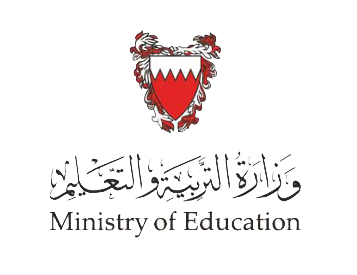 التقويم
اذكر اثنان من المستندات التي يطبع عليها الرمز الرقمي لشركة الطيران
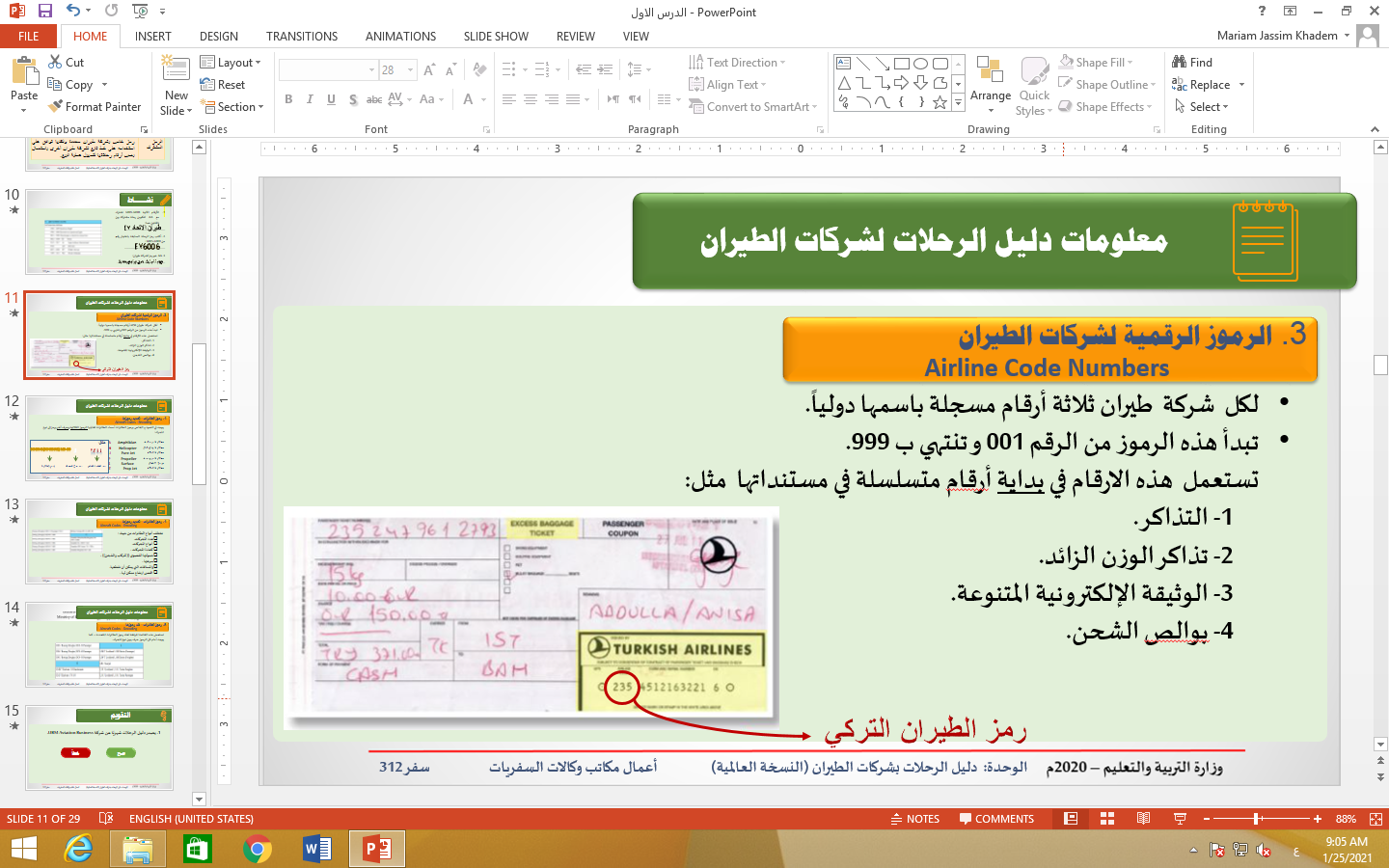 وزارة التربية والتعليم –الفصل الدراسي الثاني 2020-2021م
الوحدة:  دليل الرحلات بشركات الطيران (النسخة العالمية)                  أعمال مكاتب وكالات السفريات                    سفر 312
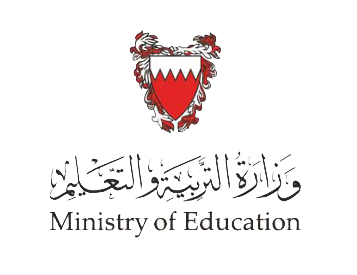 مع تمنياتنا لكم بالتوفيق
وزارة التربية والتعليم –الفصل الدراسي الثاني 2020-2021م
الوحدة:  دليل الرحلات بشركات الطيران (النسخة العالمية)                  أعمال مكاتب وكالات السفريات                    سفر 312
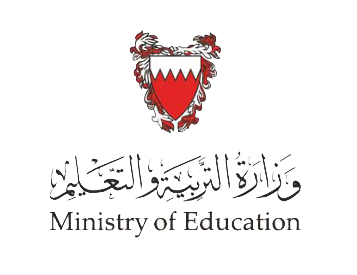 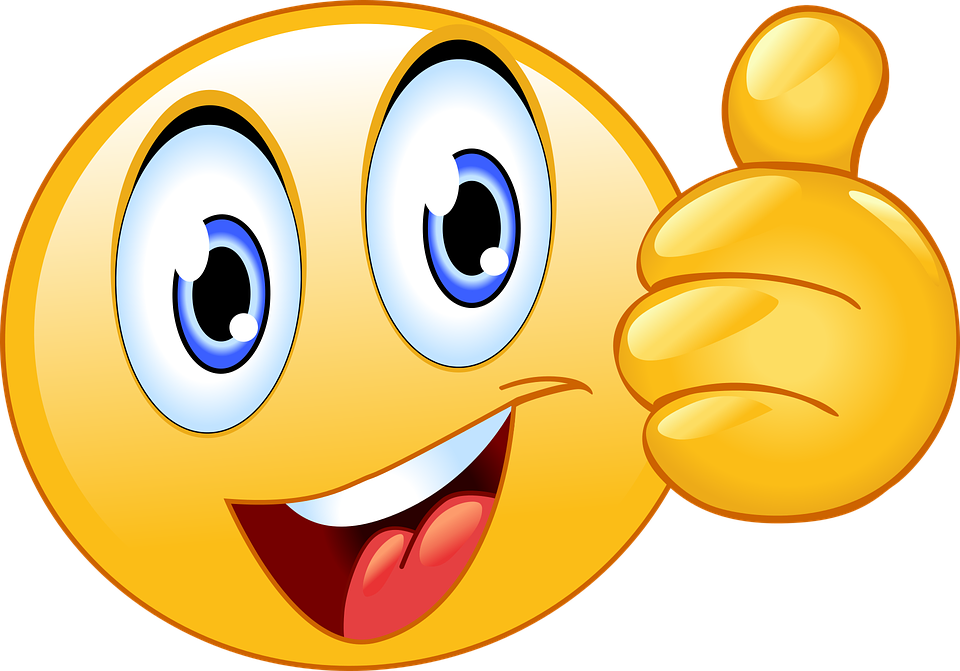 Next
وزارة التربية والتعليم –الفصل الدراسي الثاني 2020-2021م
الوحدة:  دليل الرحلات بشركات الطيران (النسخة العالمية)                  أعمال مكاتب وكالات السفريات                    سفر 312
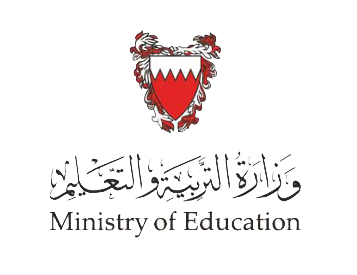 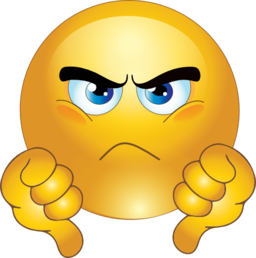 Back
وزارة التربية والتعليم –الفصل الدراسي الثاني 2020-2021م
الوحدة:  دليل الرحلات بشركات الطيران (النسخة العالمية)                  أعمال مكاتب وكالات السفريات                    سفر 312
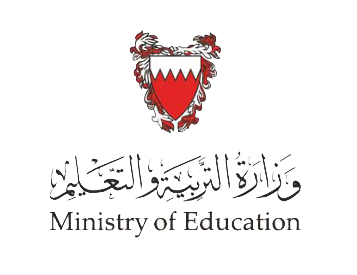 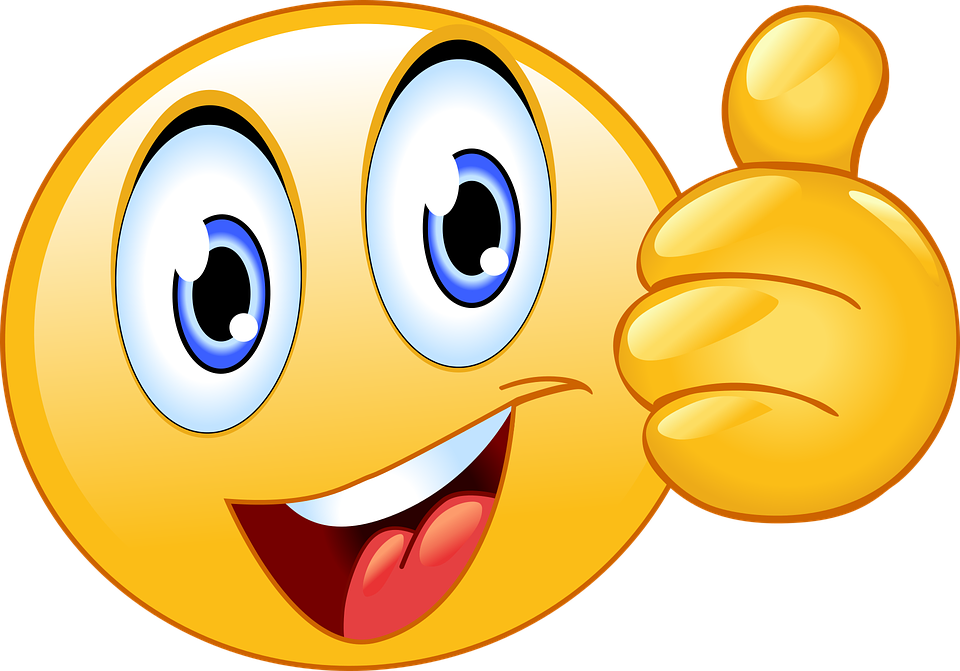 Next
وزارة التربية والتعليم –الفصل الدراسي الثاني 2020-2021م
الوحدة:  دليل الرحلات بشركات الطيران (النسخة العالمية)                  أعمال مكاتب وكالات السفريات                    سفر 312
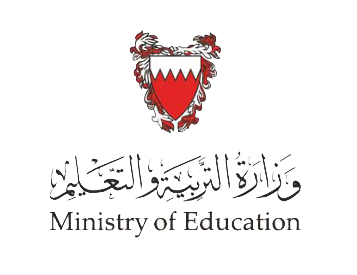 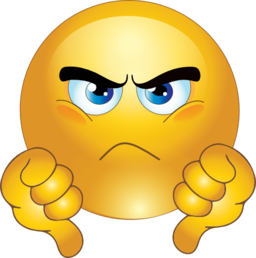 Back
وزارة التربية والتعليم –الفصل الدراسي الثاني 2020-2021م
الوحدة:  دليل الرحلات بشركات الطيران (النسخة العالمية)                  أعمال مكاتب وكالات السفريات                    سفر 312
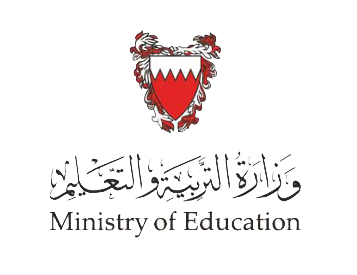 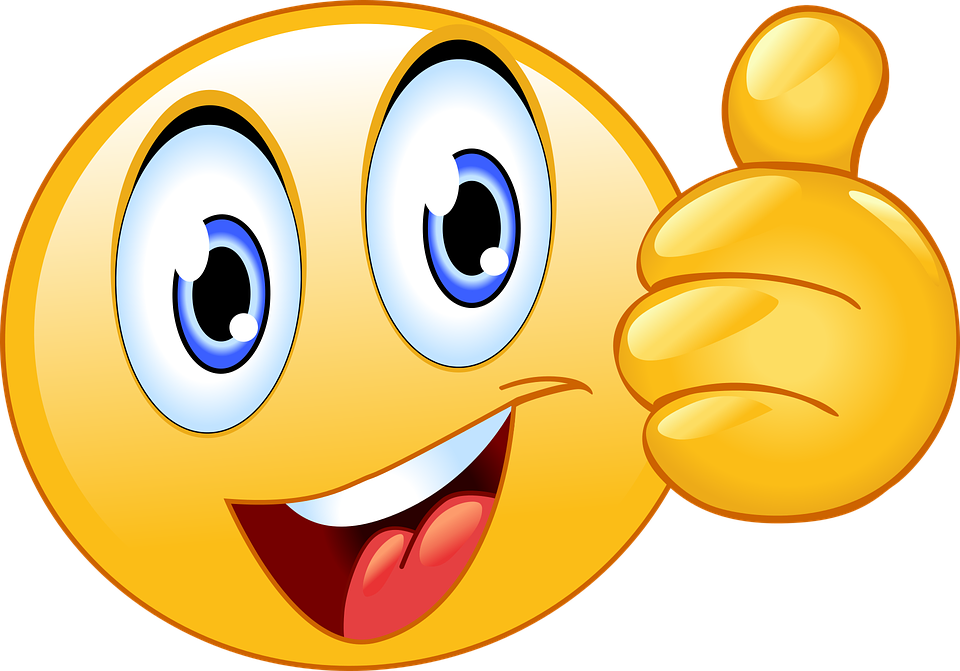 Next
وزارة التربية والتعليم –الفصل الدراسي الثاني 2020-2021م
الوحدة:  دليل الرحلات بشركات الطيران (النسخة العالمية)                  أعمال مكاتب وكالات السفريات                    سفر 312
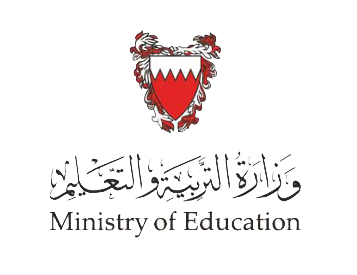 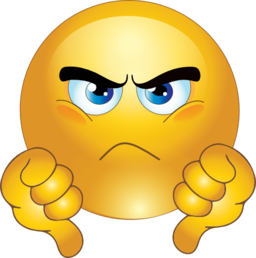 Back
وزارة التربية والتعليم –الفصل الدراسي الثاني 2020-2021م
الوحدة:  دليل الرحلات بشركات الطيران (النسخة العالمية)                  أعمال مكاتب وكالات السفريات                    سفر 312